Check out COHTAC’s New Resources & Opportunities
1
California Oral Health Technical Assistance Center (COHTAC)
[Speaker Notes: Another section header example]
Reminder
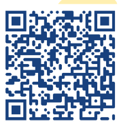 Materials for the day are posted to our Convening 
webpage.  Accessible via this QR code (also on folder sticker)
And via the events page on COHTAC website

We will share attendees’ names and contact information

As always, we appreciate your feedback – please take our emailed evaluation survey– coming to you tomorrow
2
California Oral Health Technical Assistance Center (COHTAC)
[Speaker Notes: Example housekeeping and footer]
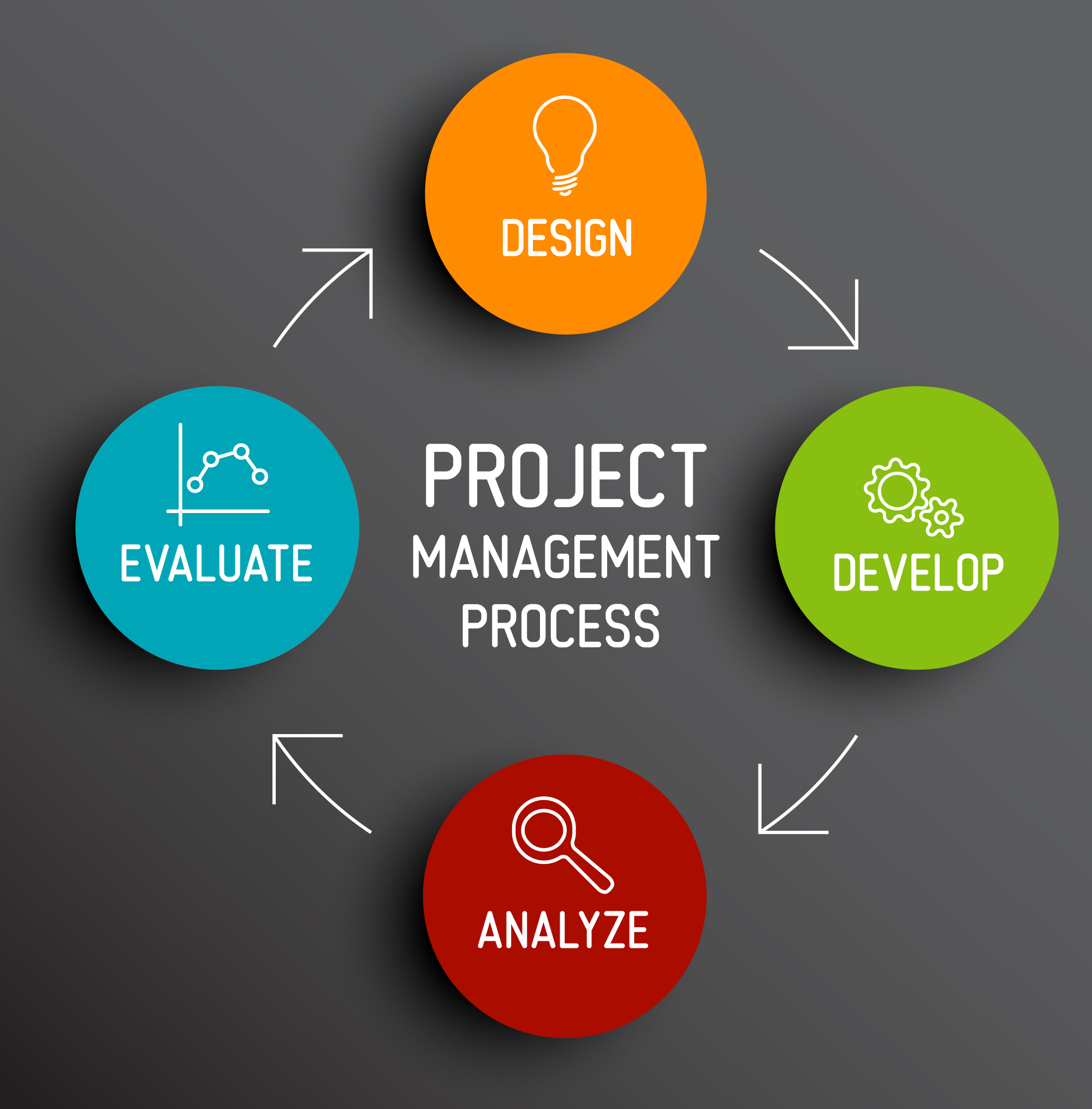 Partnership Opportunity
Research Projects
UCSF Dental Public Health Residency Partnership Opportunity
If you have a supervisor who is a dentist OR holds an MPH
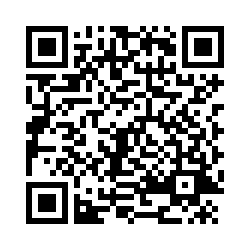 More Information:
oralhealthsupport.ucsf.edu/DPH

Contact Us: 
Dr. Sepideh Banava (Deputy Director) Sepideh.Banava@ucsf.edu

UCSF DPH Program dphpostgrad@ucsf.edu
Scan to Start the Process
[Speaker Notes: Now we invite Khadijat from COHTAC to lead our networking exercise]
https://oralhealthsupport.ucsf.edu/DPH
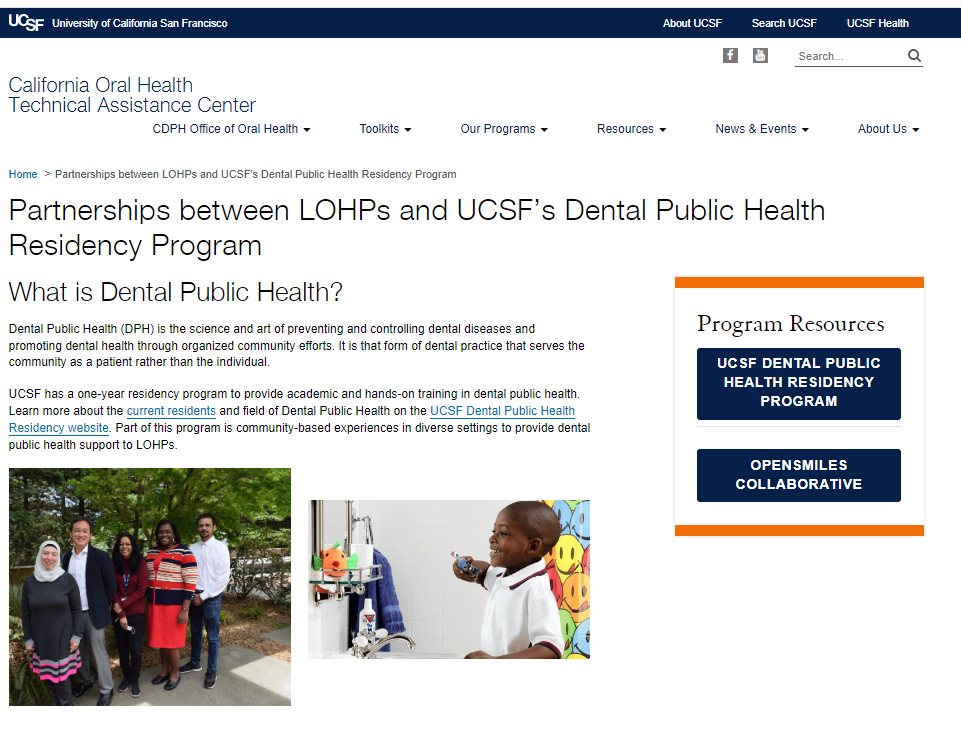 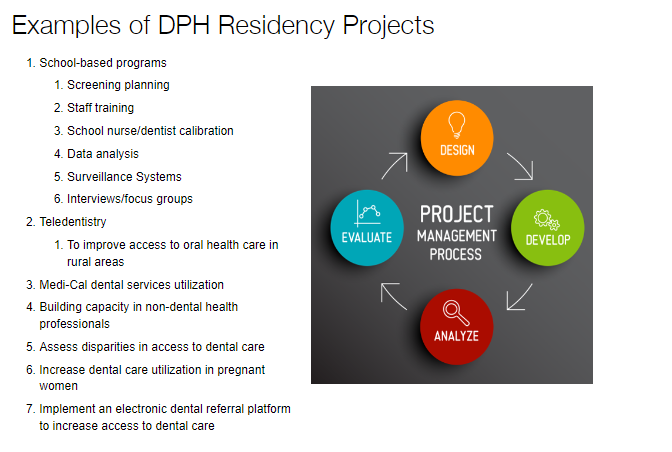 4
California Oral Health Technical Assistance Center (COHTAC)
[Speaker Notes: Example housekeeping and footer]
DPH Resident Graduates Looking for Jobs
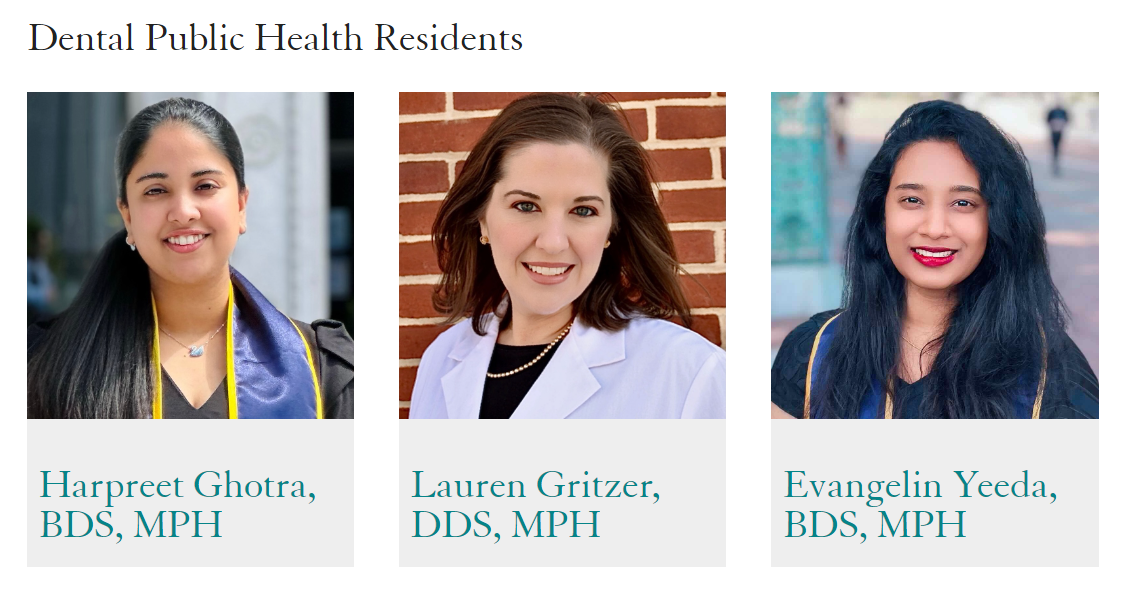 Email COHTAC to share your open positions:  oralhealthsupport@ucsf.edu
5
California Oral Health Technical Assistance Center (COHTAC)
[Speaker Notes: Example housekeeping and footer]
School Open Hours
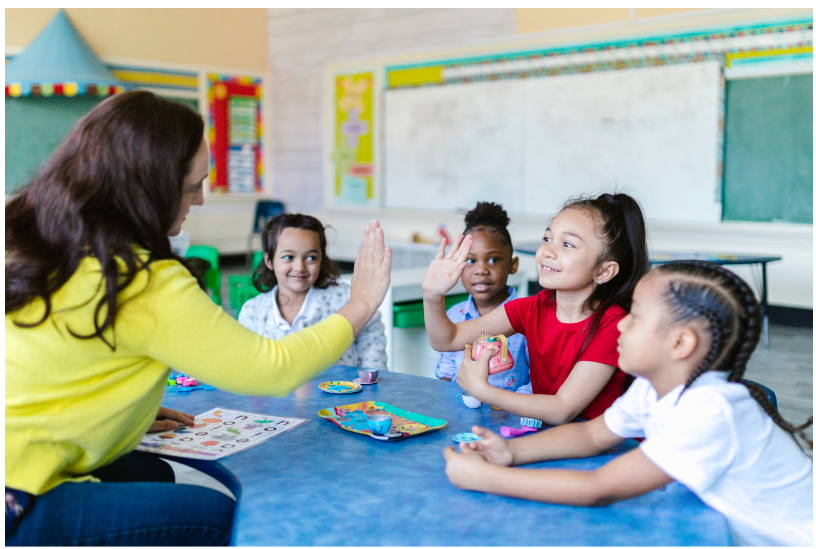 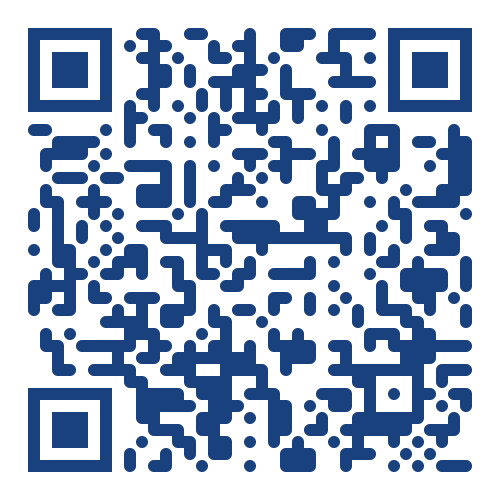 Sign up! 
6
California Oral Health Technical Assistance Center (COHTAC)
[Speaker Notes: Example housekeeping and footer]
New Webpage
https://oralhealthsupport.ucsf.edu/KOHA
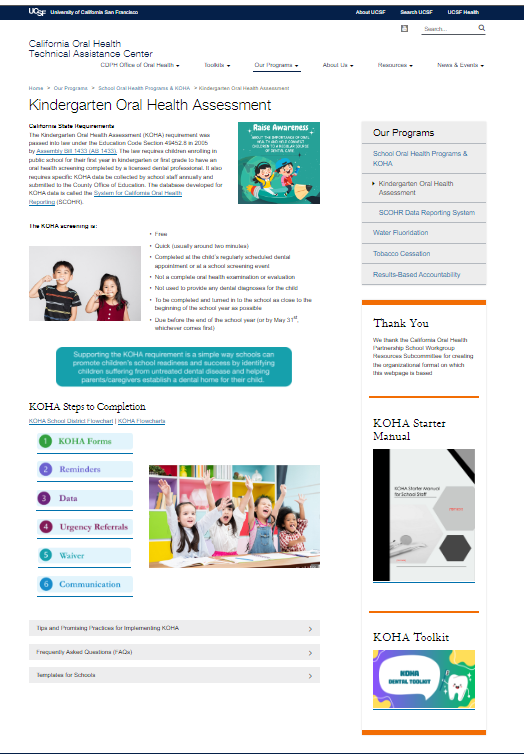 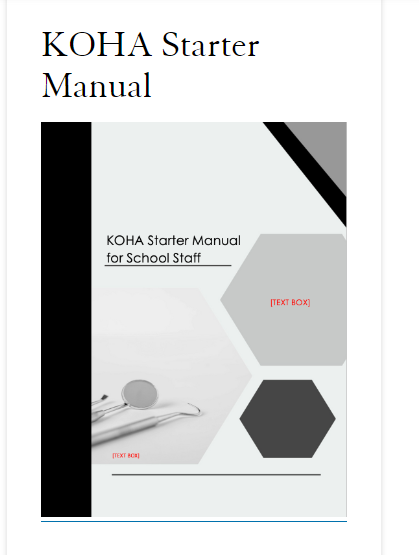 7
California Oral Health Technical Assistance Center (COHTAC)
[Speaker Notes: Example housekeeping and footer]
Stay connected on Slack
LOHP Workspace
Get quick answers to your questions
Share resources with other LOHPs
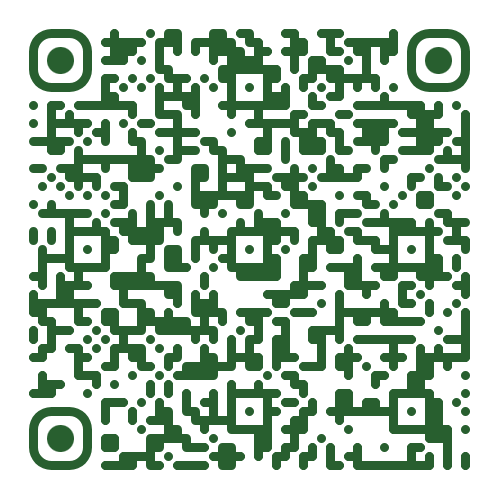 https://join.slack.com/t/lohp-workspace/shared_invite/zt-28i5jxx11-oUSLHlFKJCGbm9stGkxr1g
8
California Oral Health Technical Assistance Center (COHTAC)
Follow COHTAC on Facebook & LinkedIn
Share what your LOHP is up to: oralhealthsupport@ucsf.edu
Facebook



LinkedIn
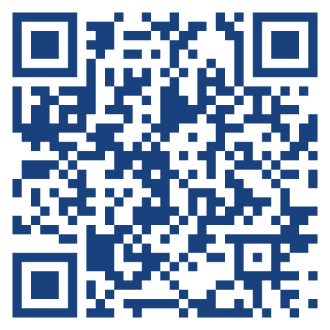 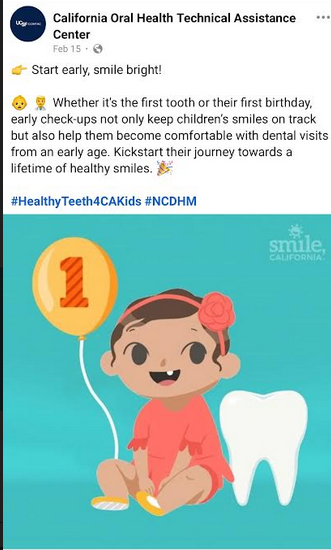 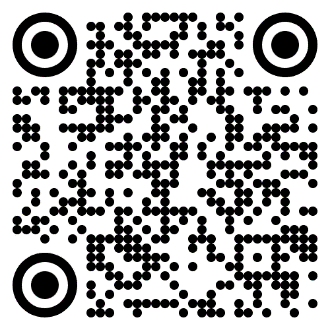 9
Wrap Up
Please share your feedback with us – a short evaluation survey will be emailed
All meeting materials will be posted on the event webpage for reference
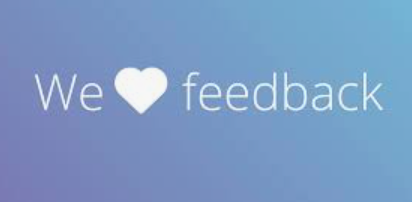 10
California Oral Health Technical Assistance Center (COHTAC)
[Speaker Notes: Example housekeeping and footer]
Thank You & Safe Travels Home
11
California Oral Health Technical Assistance Center (COHTAC)
[Speaker Notes: Another section header example]